Certificate
Associate Degree,
Marketing Operations
Bachelor’s Degree,
Finance
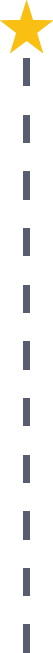 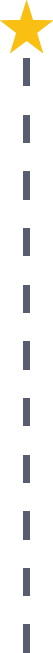 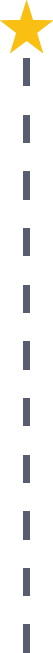 Start Pre-Business
As early as grade 7
(based on readiness)
Billing Clerk
Median Salary: $32,260
Job Growth (10 yr): 16%
Annual Openings: 787
Average Tuition (1 yr): $0 –$3,900/yr
Purchasing Agent
Median Salary: $57,040
Job Growth (10 yr): 0.7%
Annual Openings: 334
Average Tuition (2 yrs): $3,900/yr
Purchasing Manager
Median Salary: $92,440
Job Growth (10 yr): 5.1%
Annual Openings: 90
Average Tuition (4 yrs): $9,600/yr
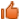 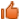 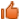 Workplace Visits
Job Shadow
Internship
Work
Supervised Experience
---
Work
Supervised Experience
Internship
---
Work
Internship
---
Work
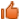 Data reflects 2014 Ohio labor statistics and public institutions of higher education for 2013-2014. For specific tuition costs, visit ohiohighered.org.
Ohio In-demand Occupations
Visit education.ohio.gov/CareerConnections for reference information. 
Course titles and sequences will vary between schools.
11/2014